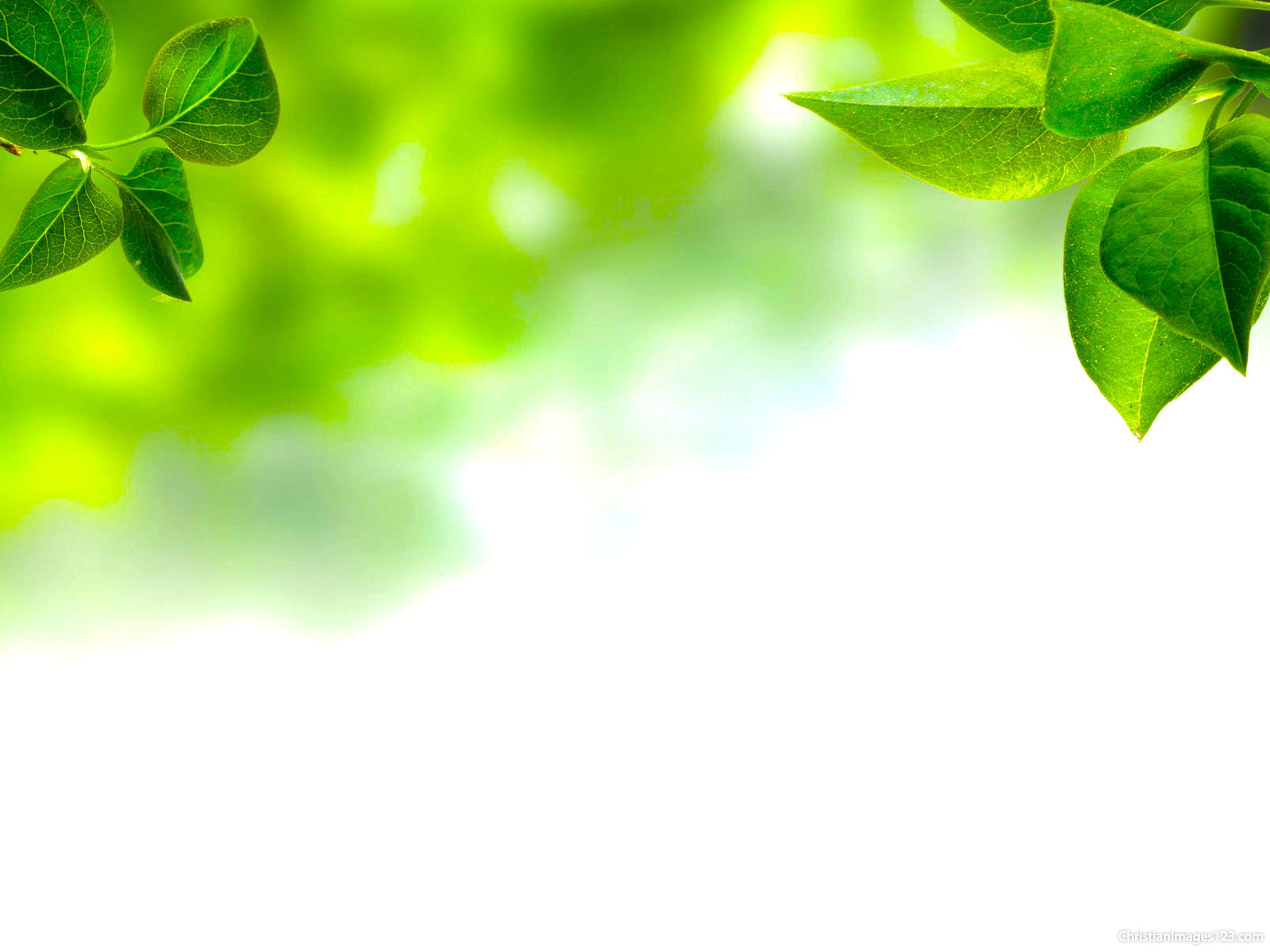 Chào mừng quý thầy cô về dự giờ thăm lớp
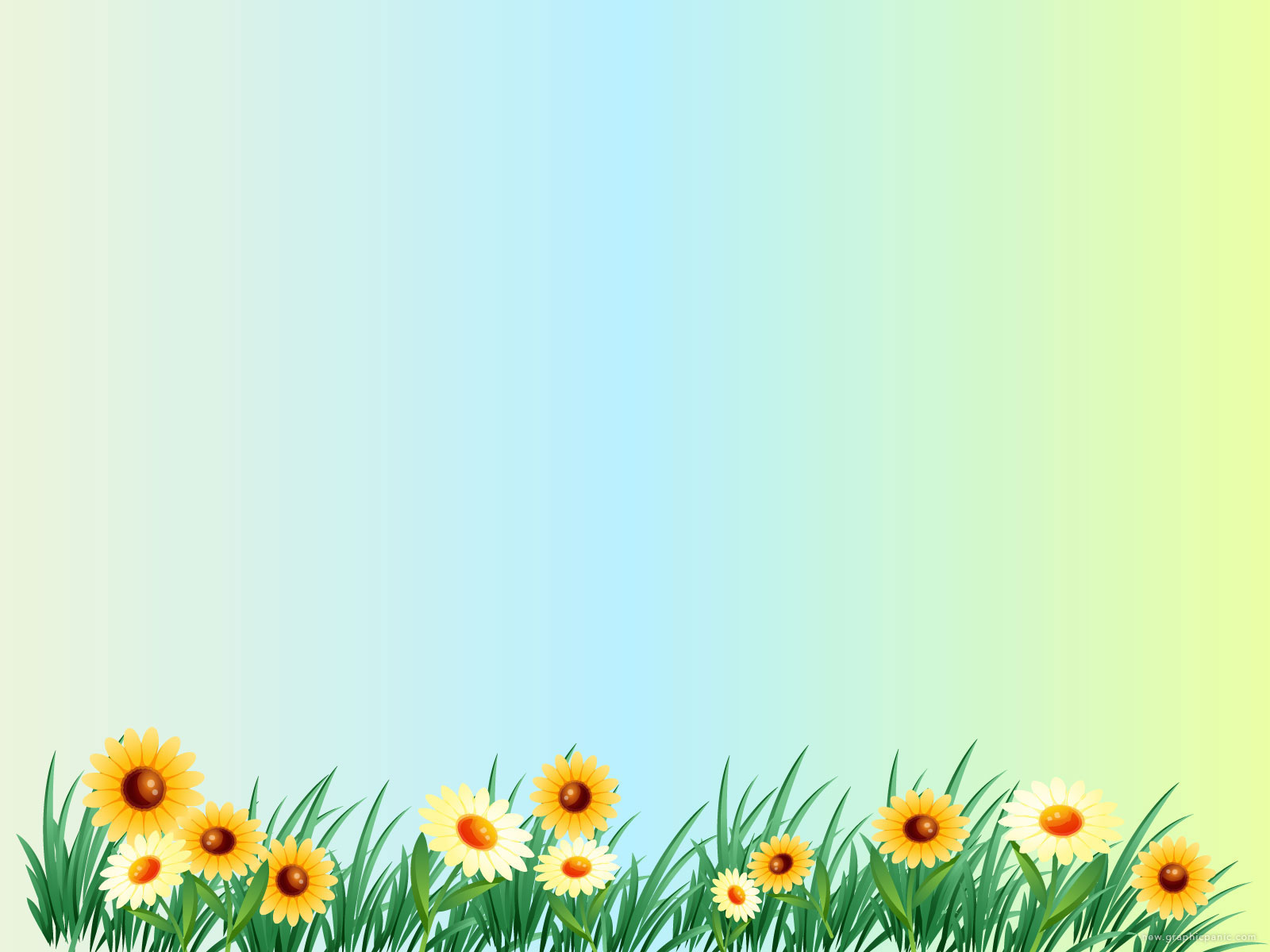 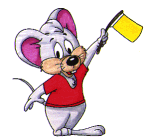 Với anh ( chị ) con cần phải đối xử như thế nào ?
Với em nhỏ con cần phải đối xử như thế nào ?
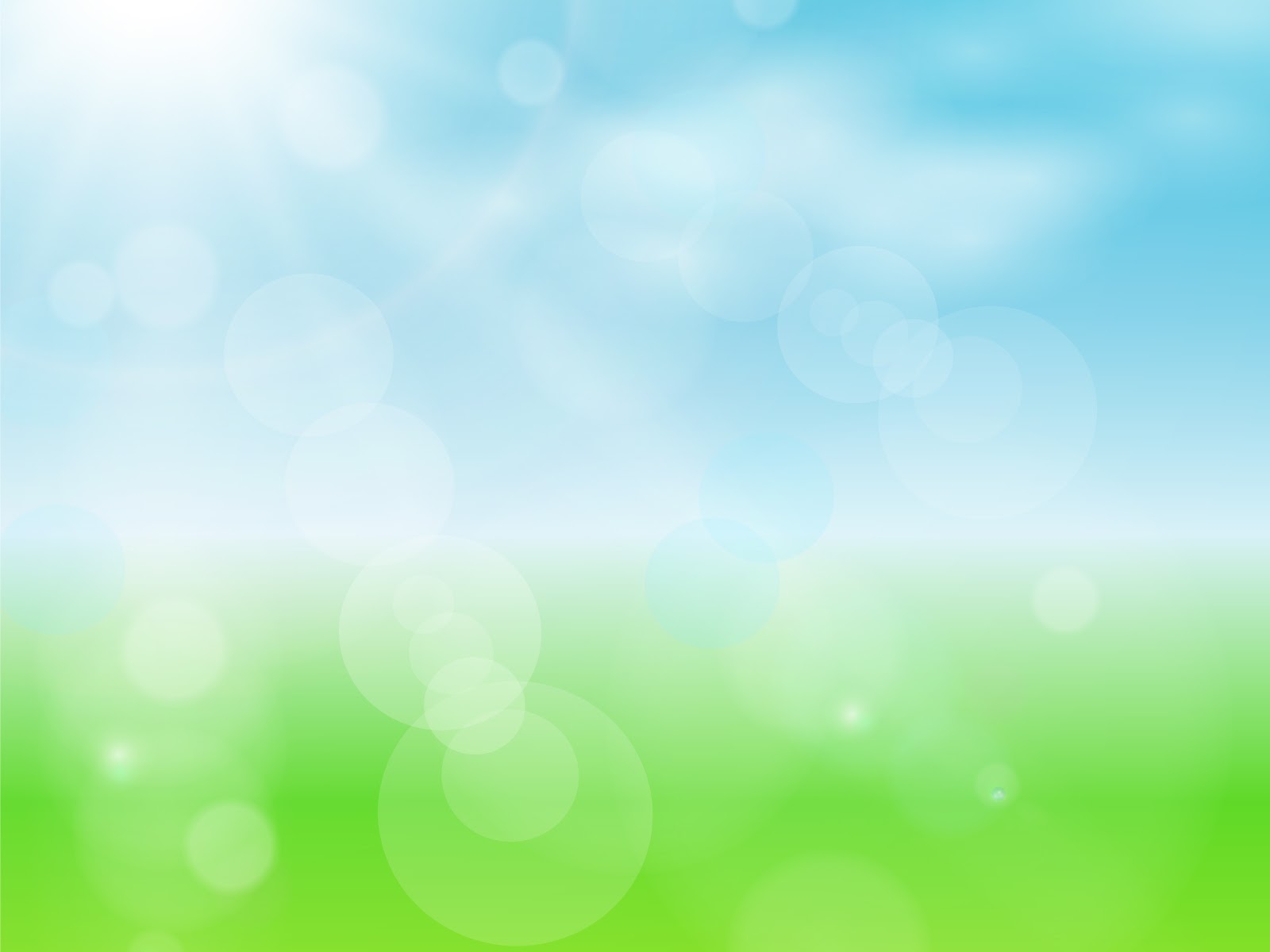 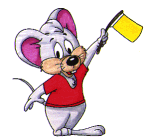 Hoạt động 1
Bày tỏ ý kiến:
Quan sát tranh và cho biết, các hành động của các bạn trong tranh nên hay không nên?
Nên
Không nên
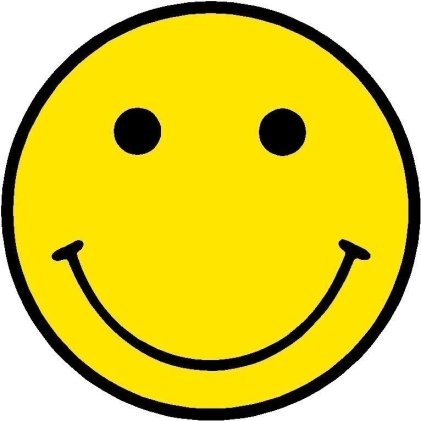 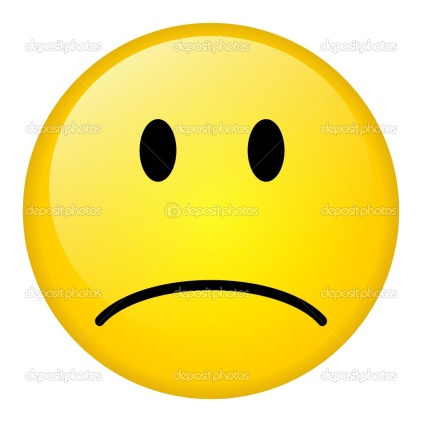 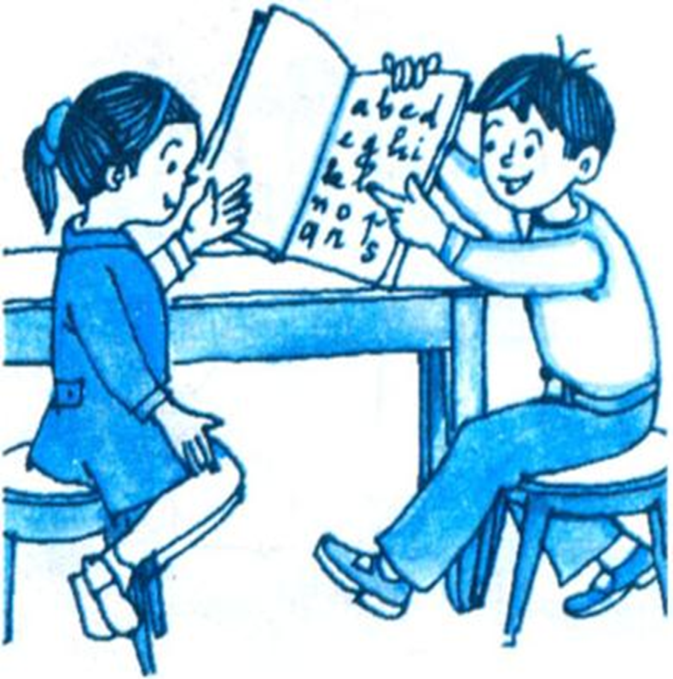 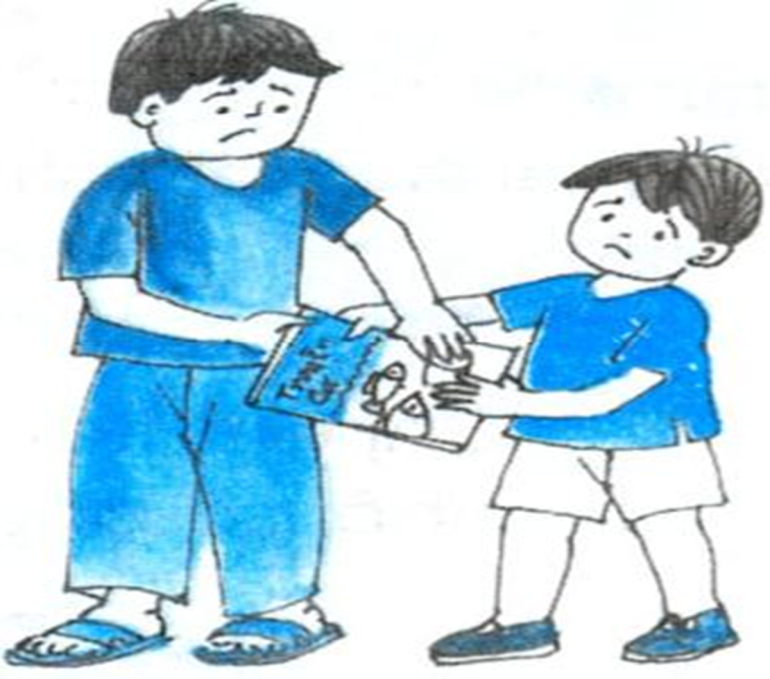 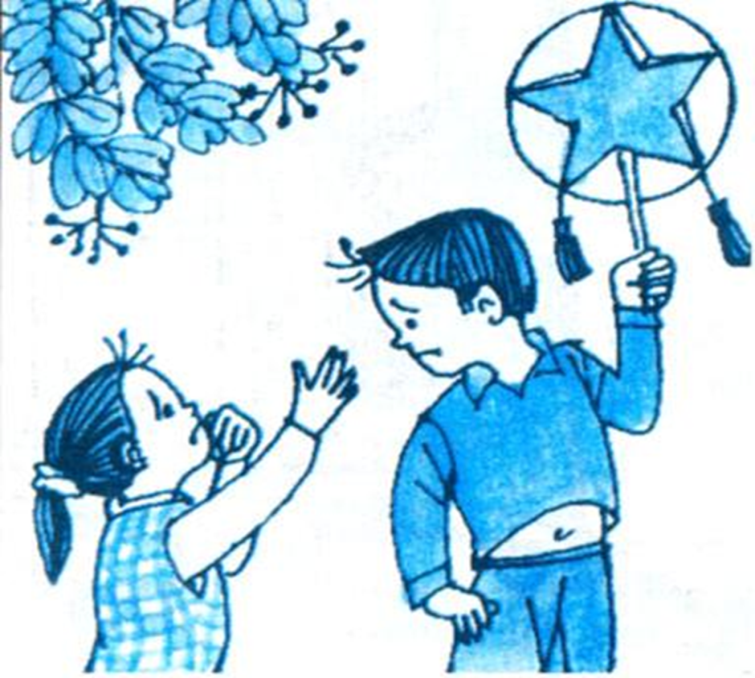 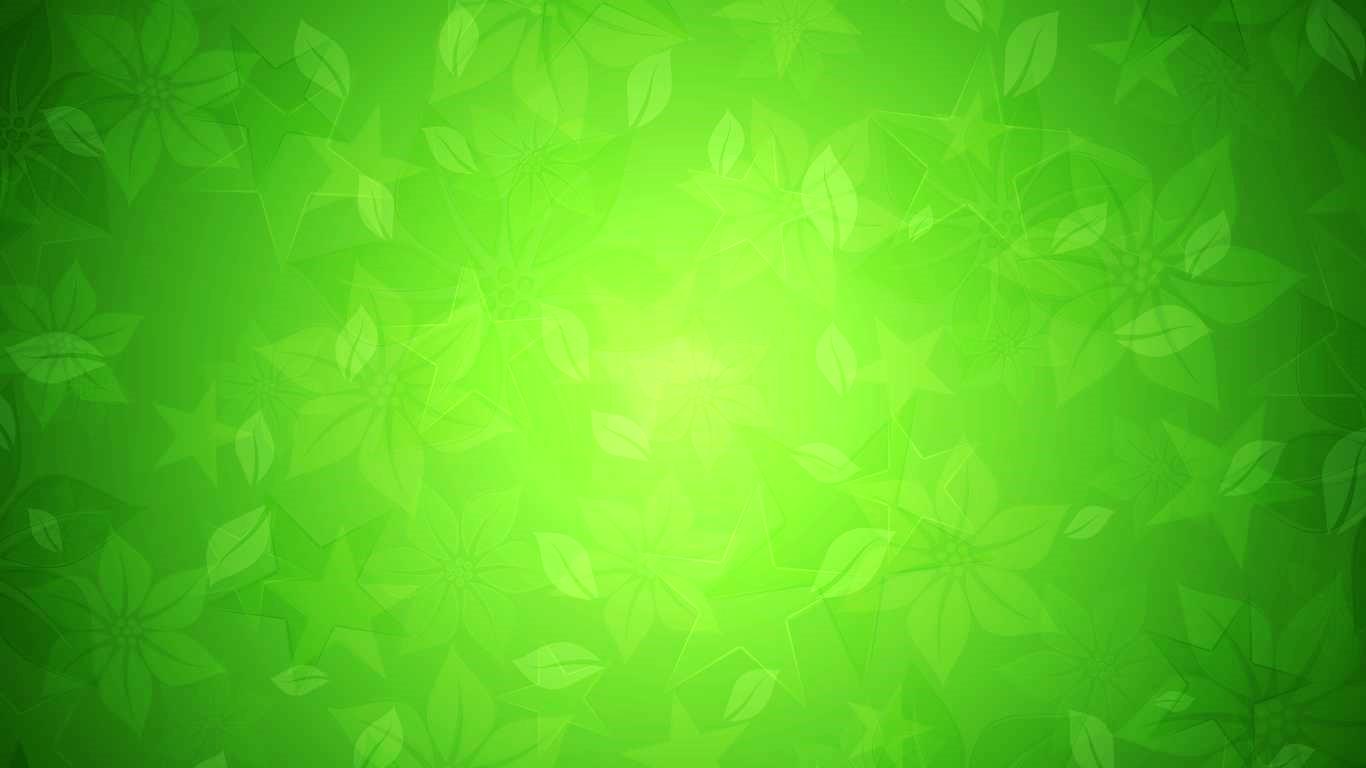 3
1
2
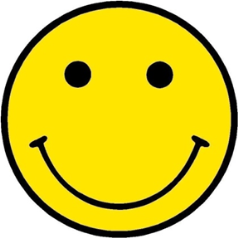 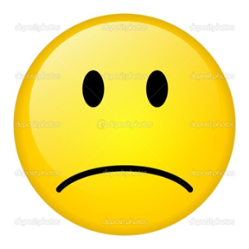 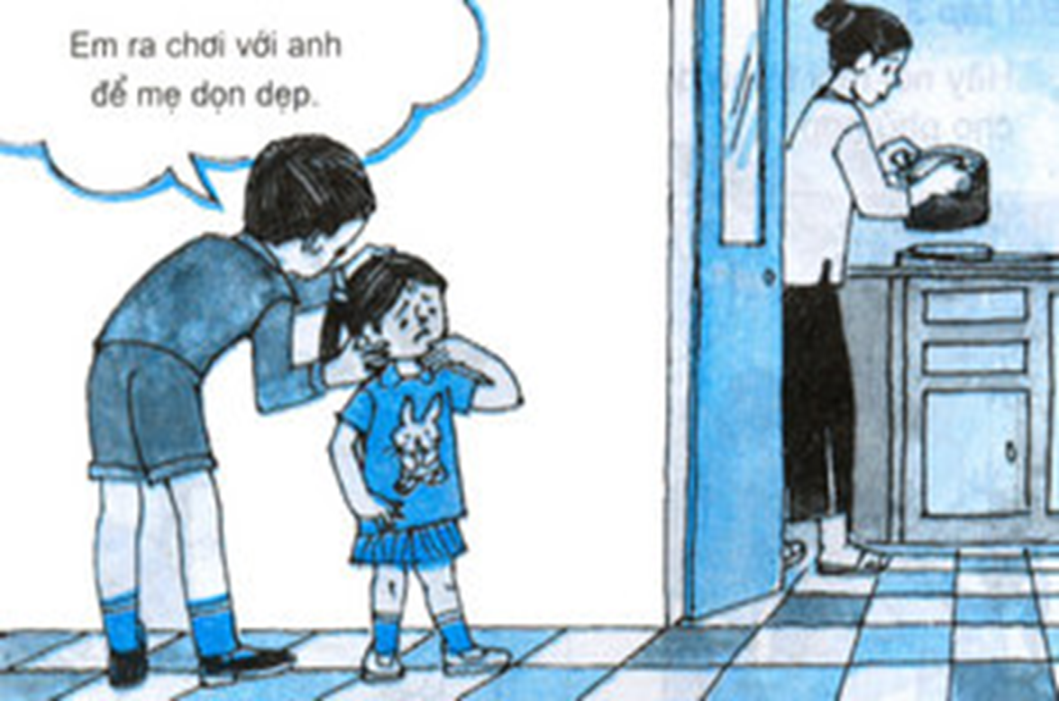 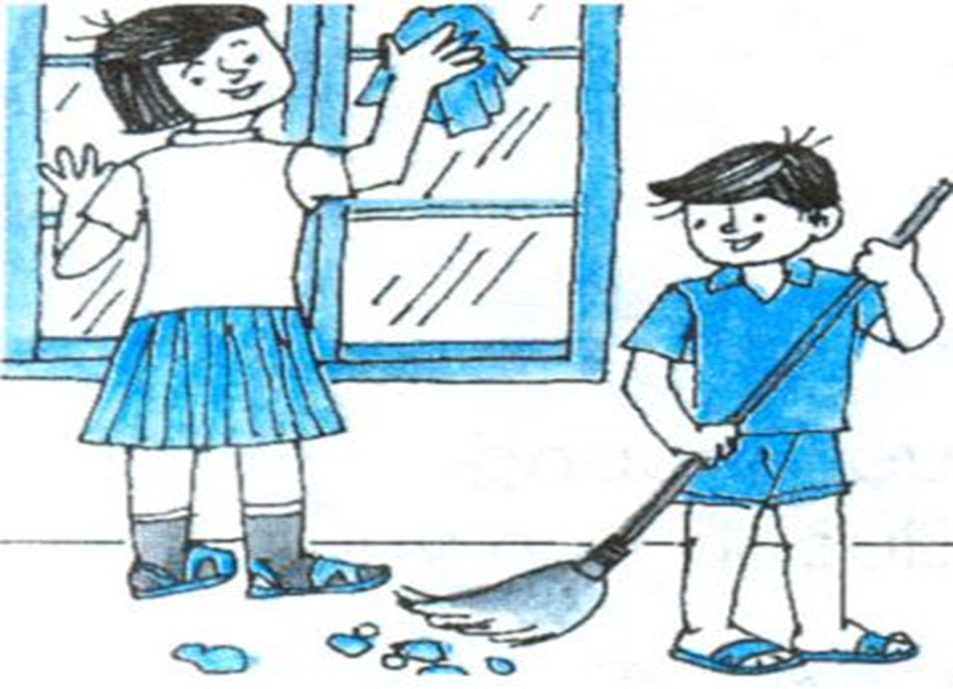 5
4
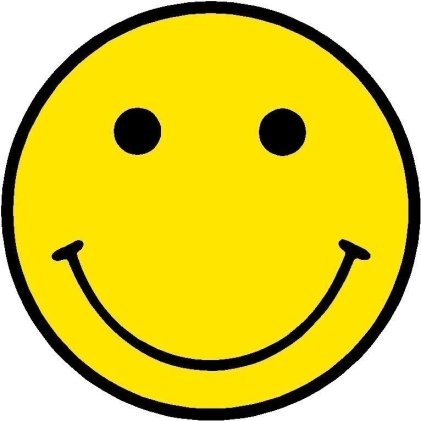 2
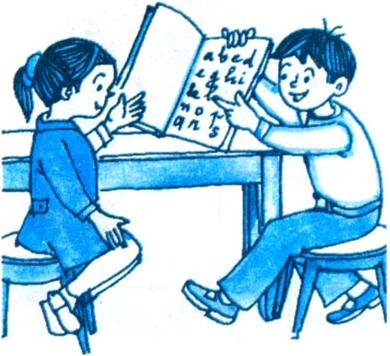 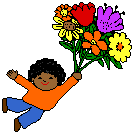 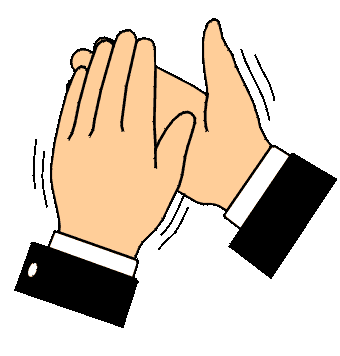 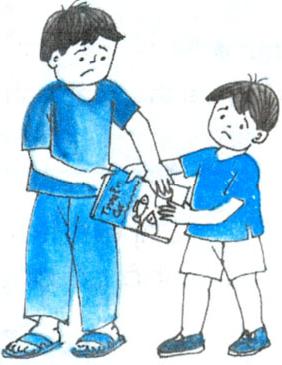 3
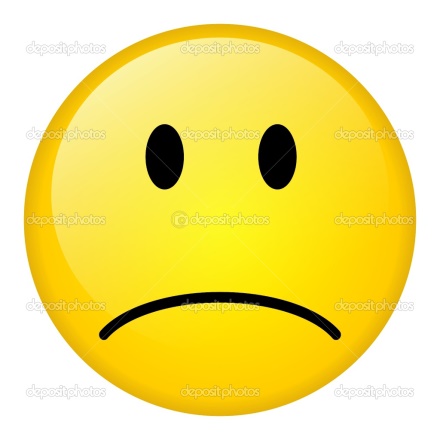 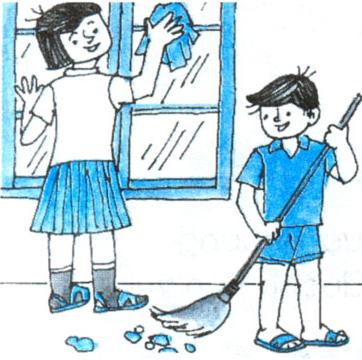 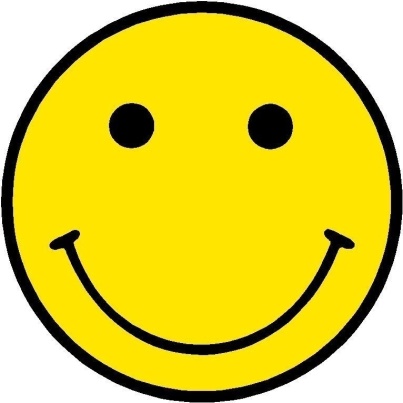 4
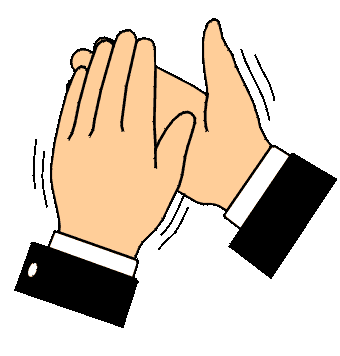 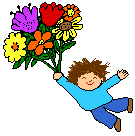 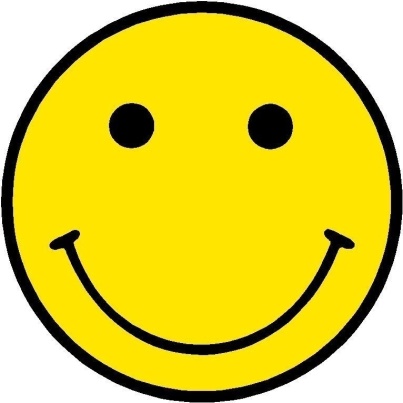 5
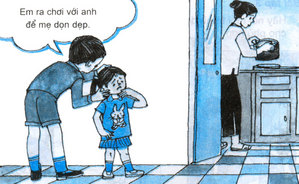 Em ra đây chơi với anh để mẹ còn dọn dẹp.
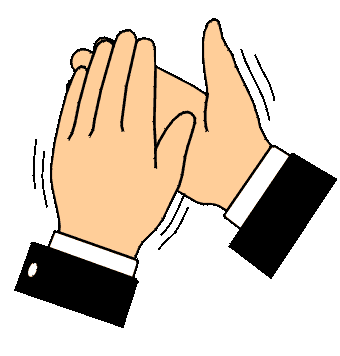 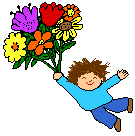 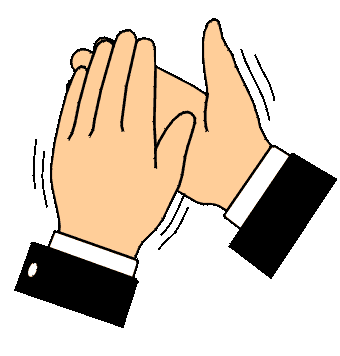 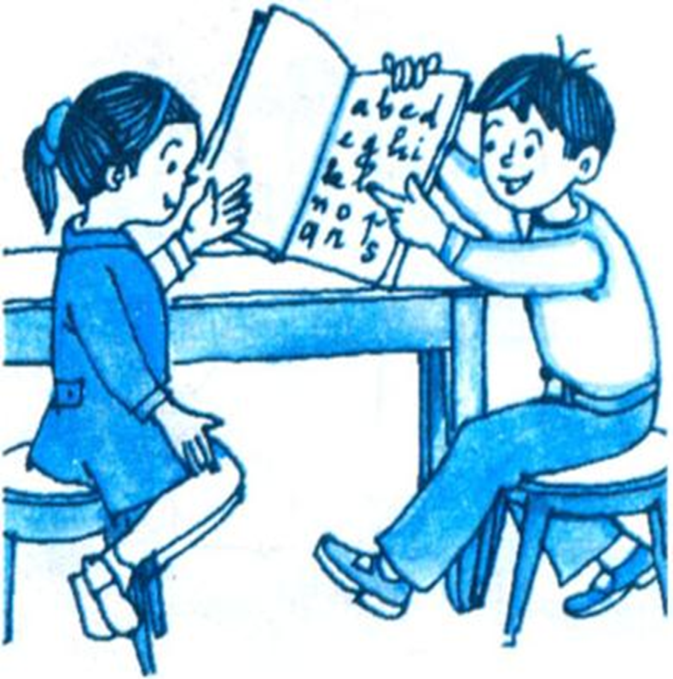 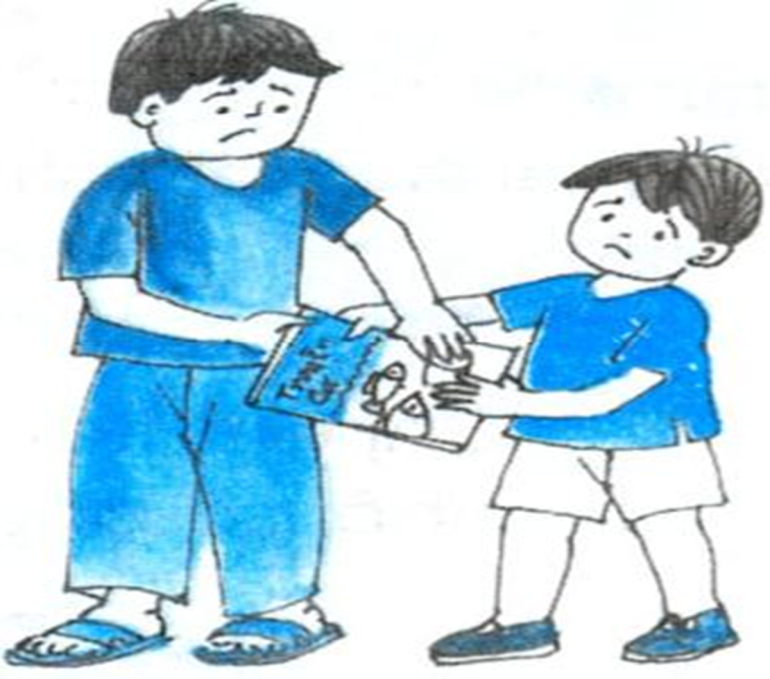 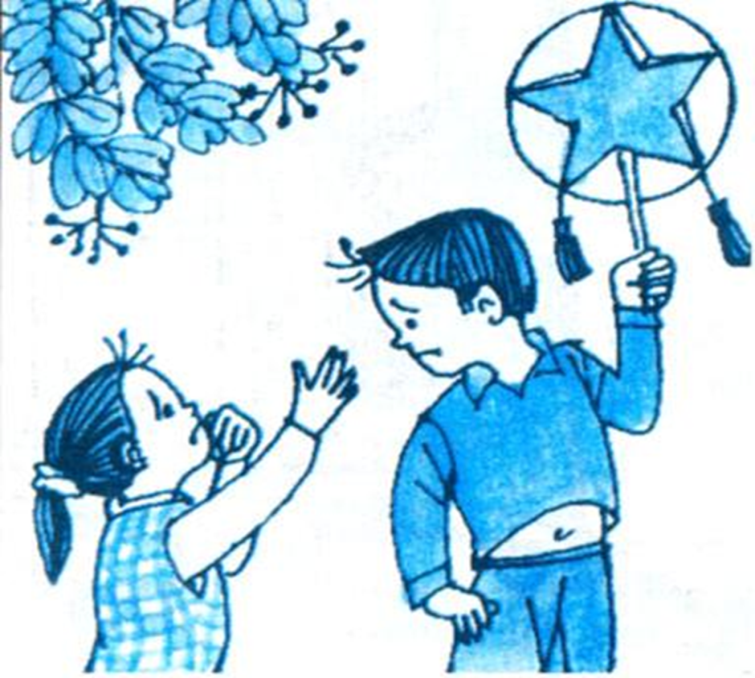 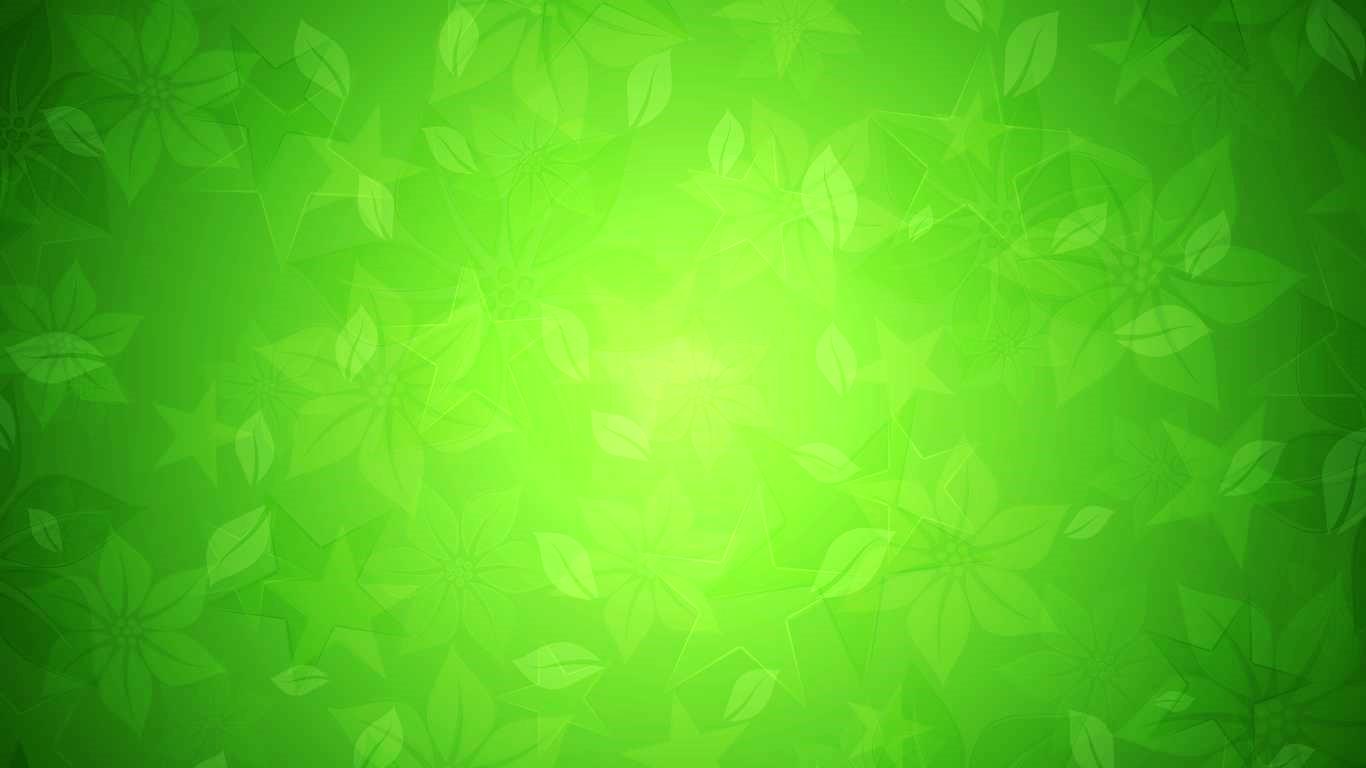 3
1
2
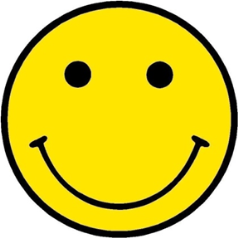 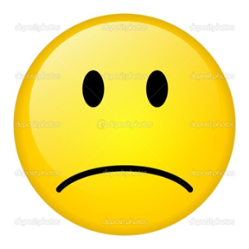 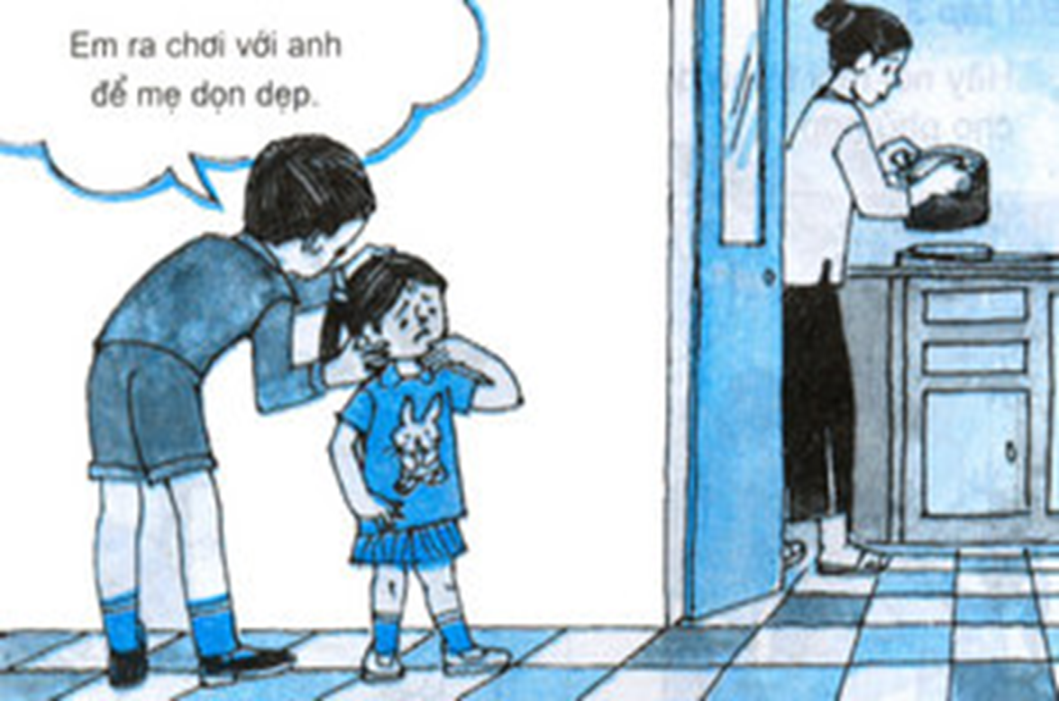 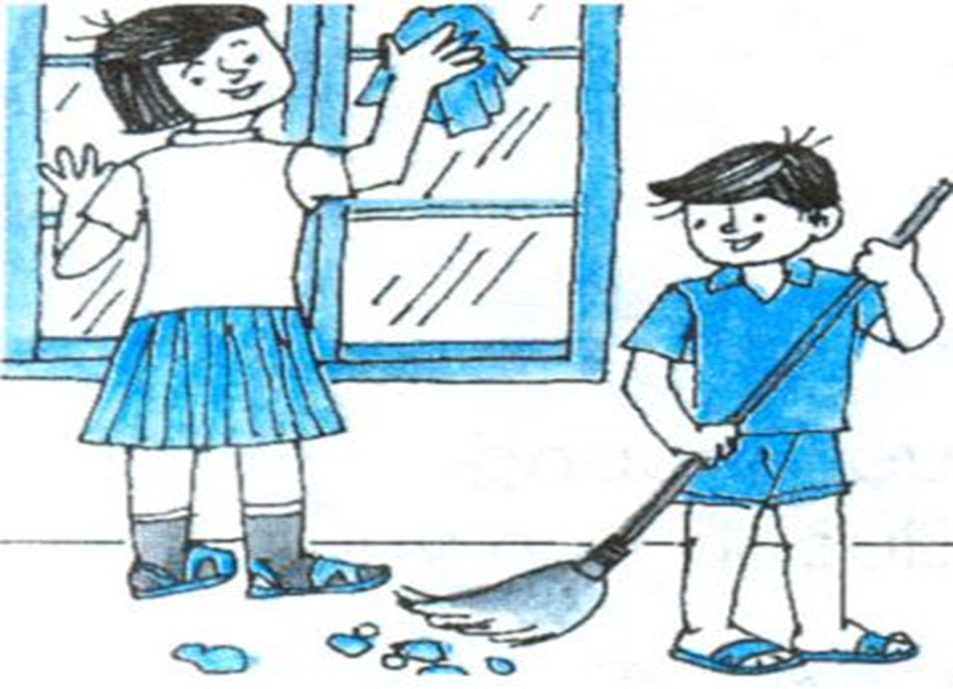 5
4
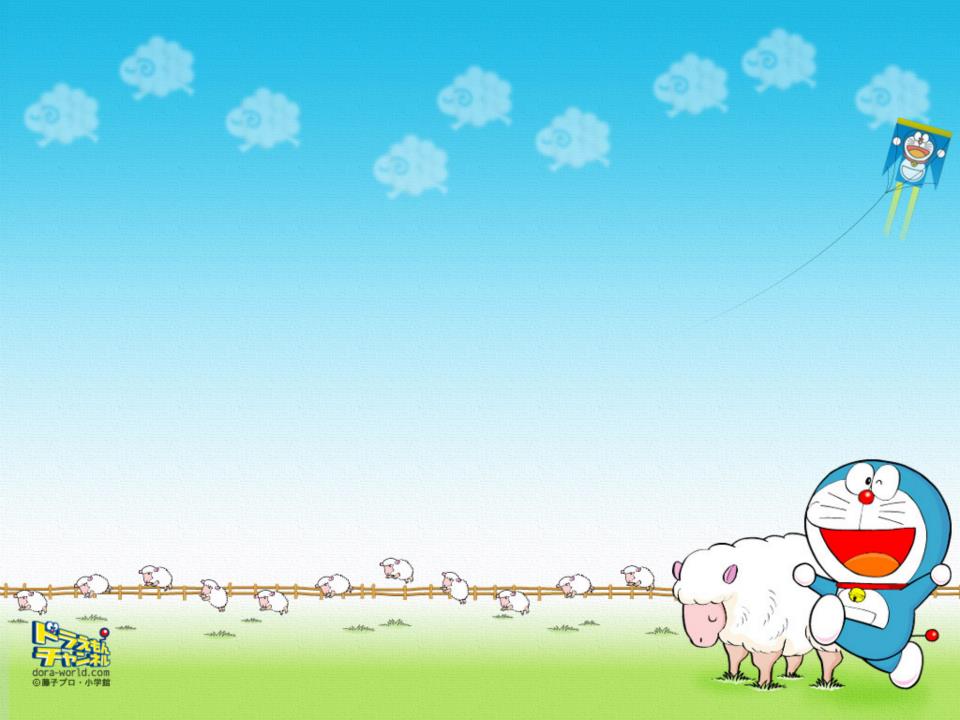 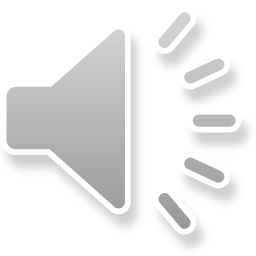 Nghỉ giải lao
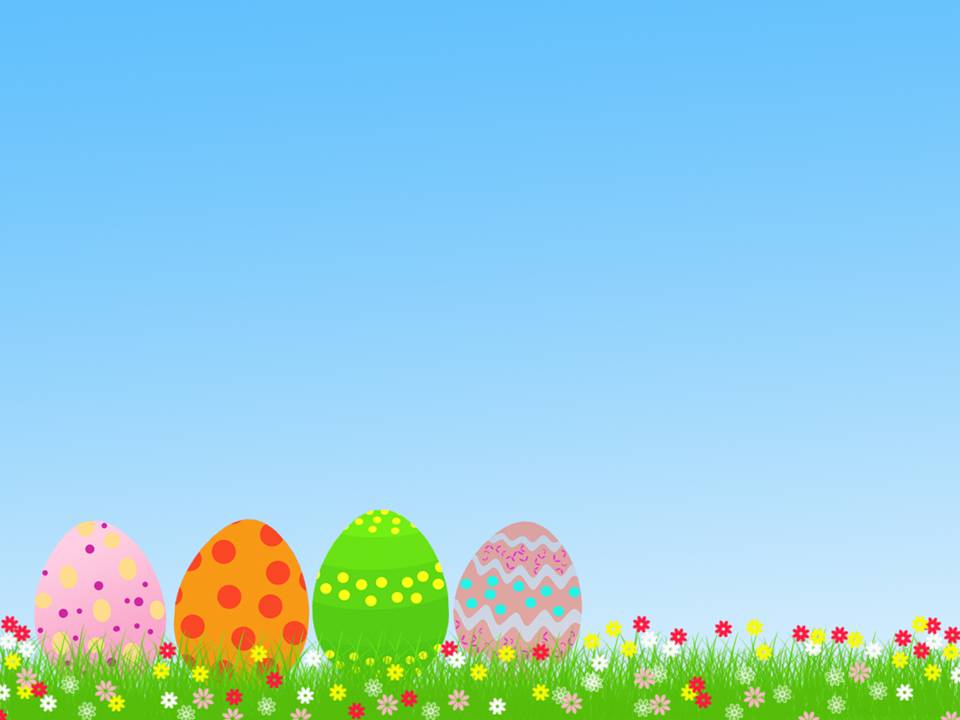 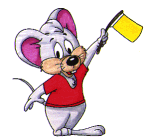 Hoạt động 2
Đóng vai
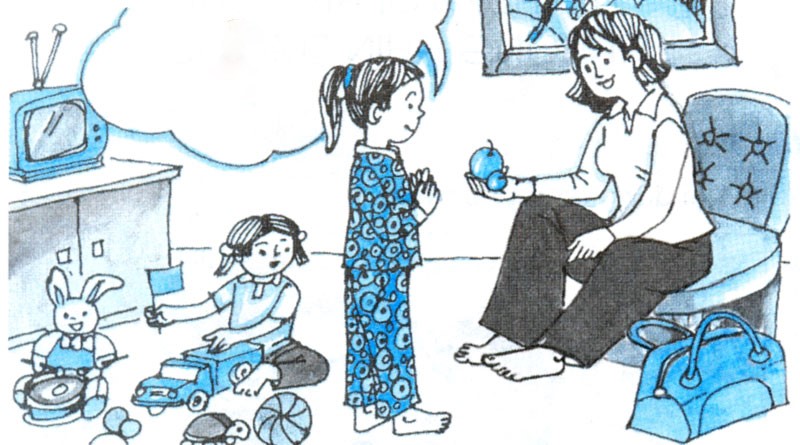 1
?
Bạn Lan đang chơi với em thì được cô cho quà
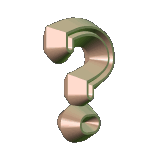 THẢO LUẬN NHÓM
Nếu con là bạn Lan, con sẽ làm gì? Vì sao?
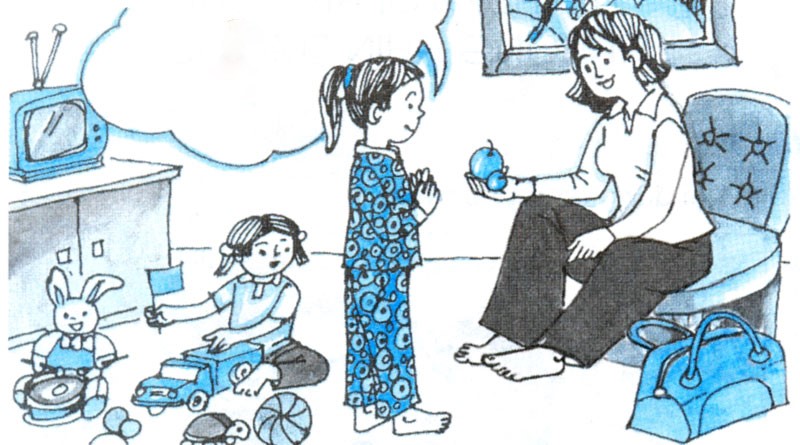 ?
2
?
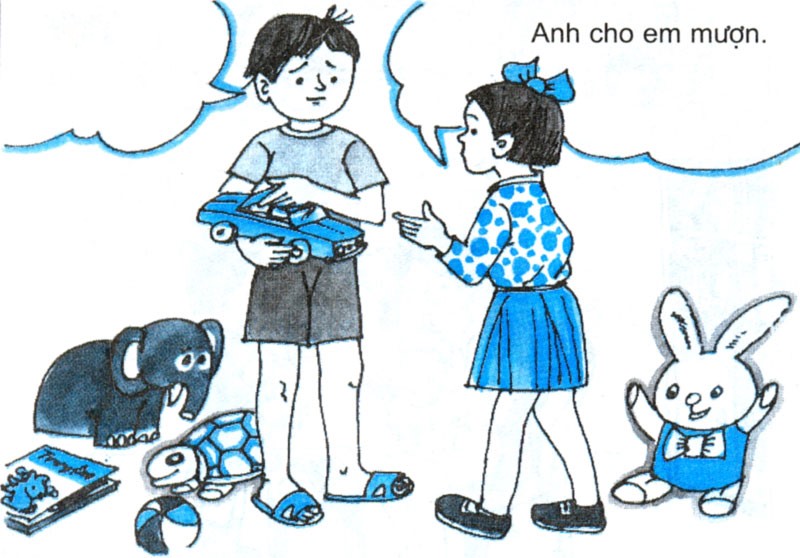 Bạn Nam đang chơi đồ chơi thì em đến mượn.
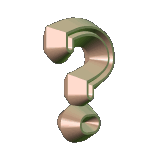 THẢO LUẬN NHÓM
Nếu con là bạn Nam, con sẽ làm gì? Vì sao?
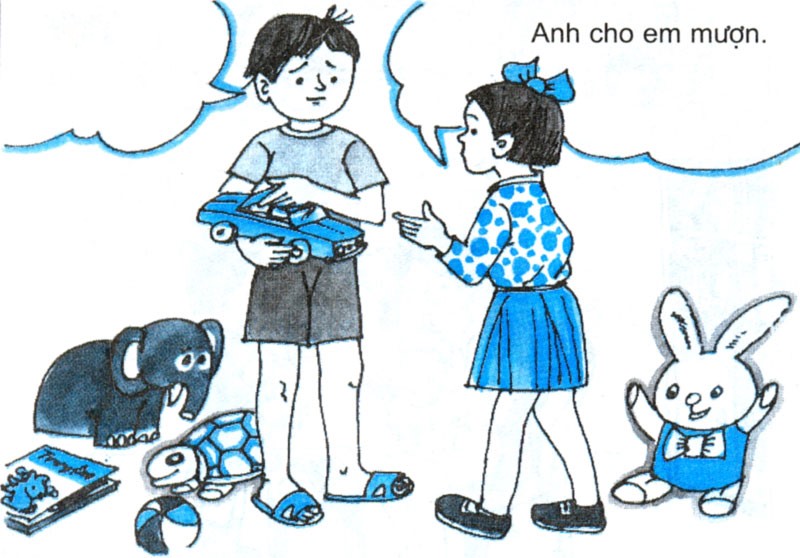 1
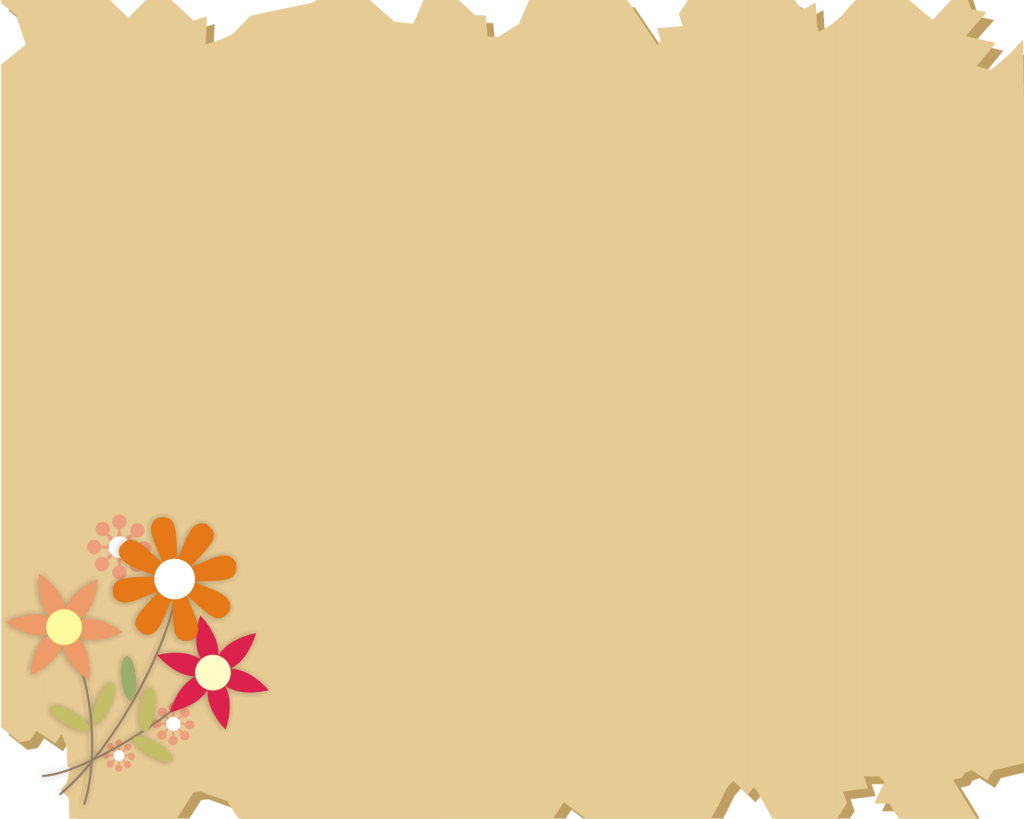 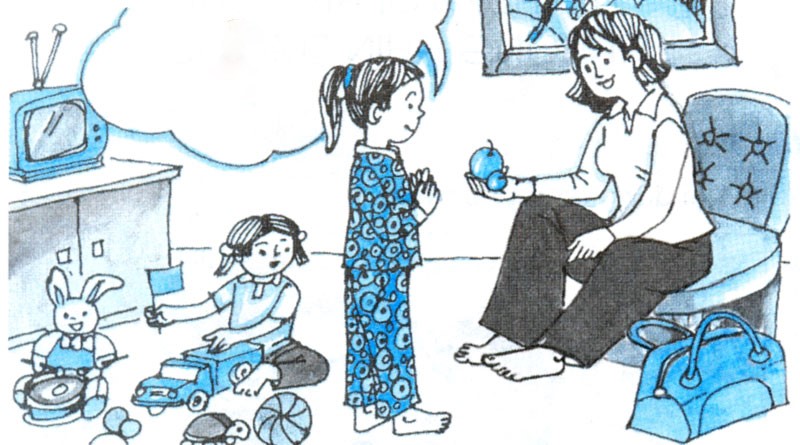 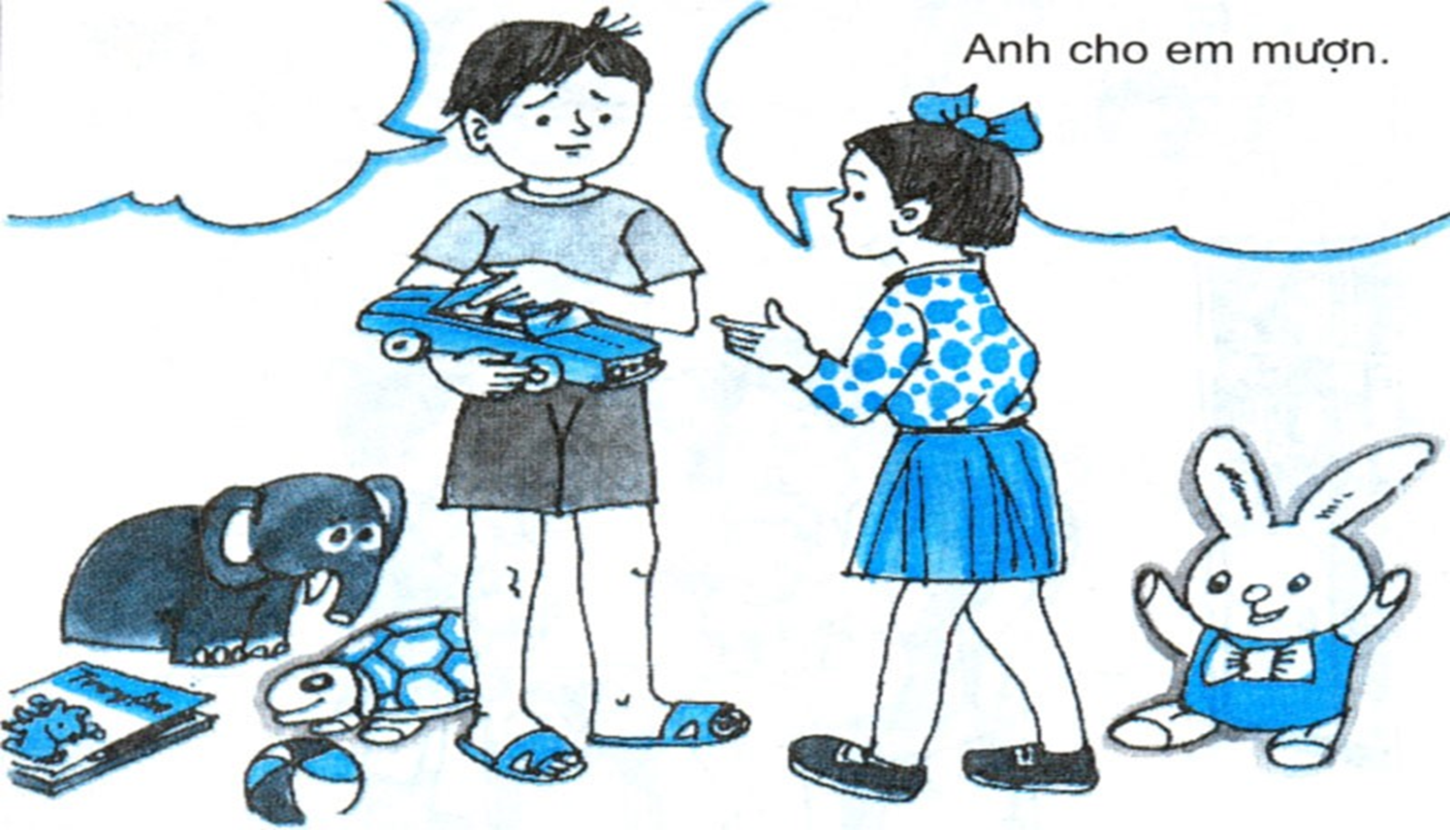 2
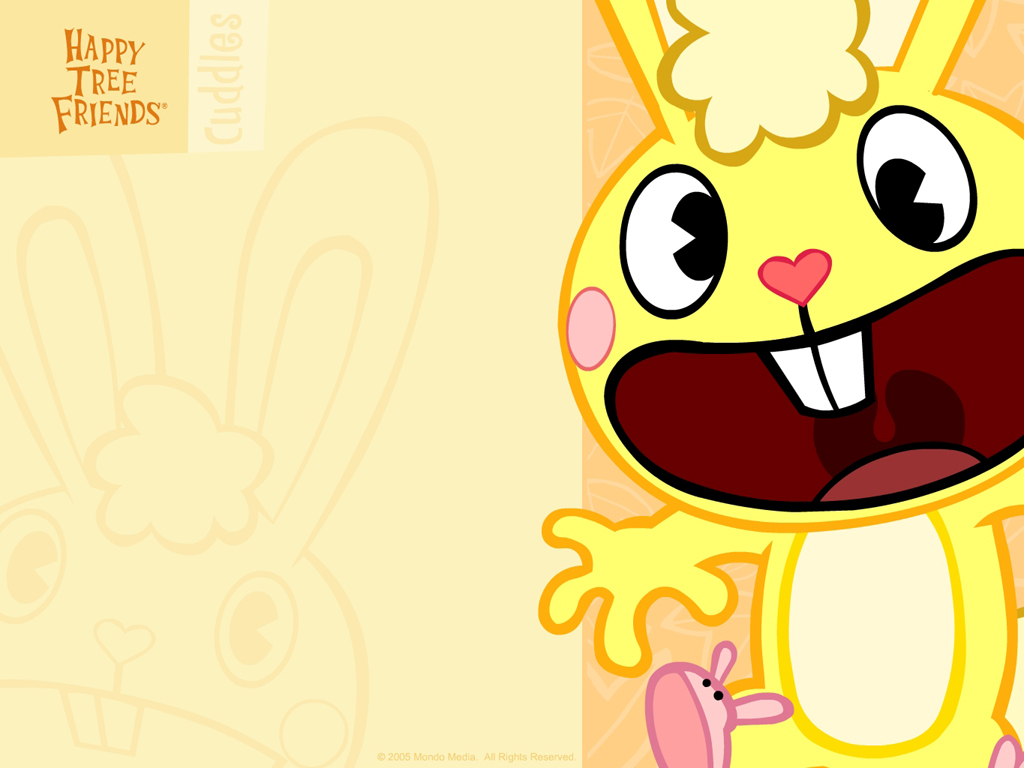 Bài tập
Hãy chọn ý đúng:
1/Là anh, chị phải ………................
Nhường nhịn em nhỏ.
Dành phần hơn.
Không nhường cho em.
2/Là em thì………………………
Không vâng lời anh, chị.
Phải lễ phép với anh, chị.
Anh, chị phải lễ phép.
Ghi nhớ
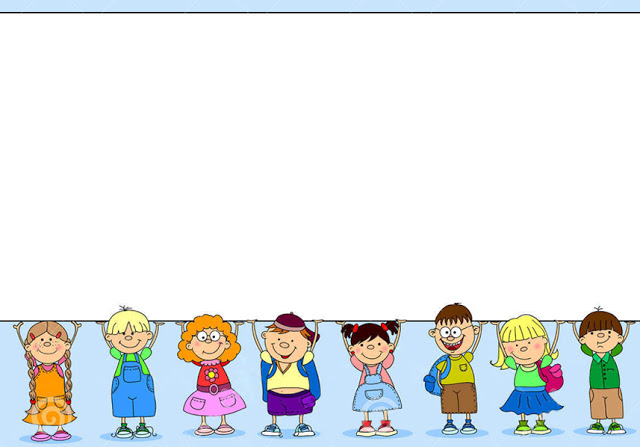 Chị em trên kính, dưới nhường
Là nhà có phúc, mọi đường yên vui.
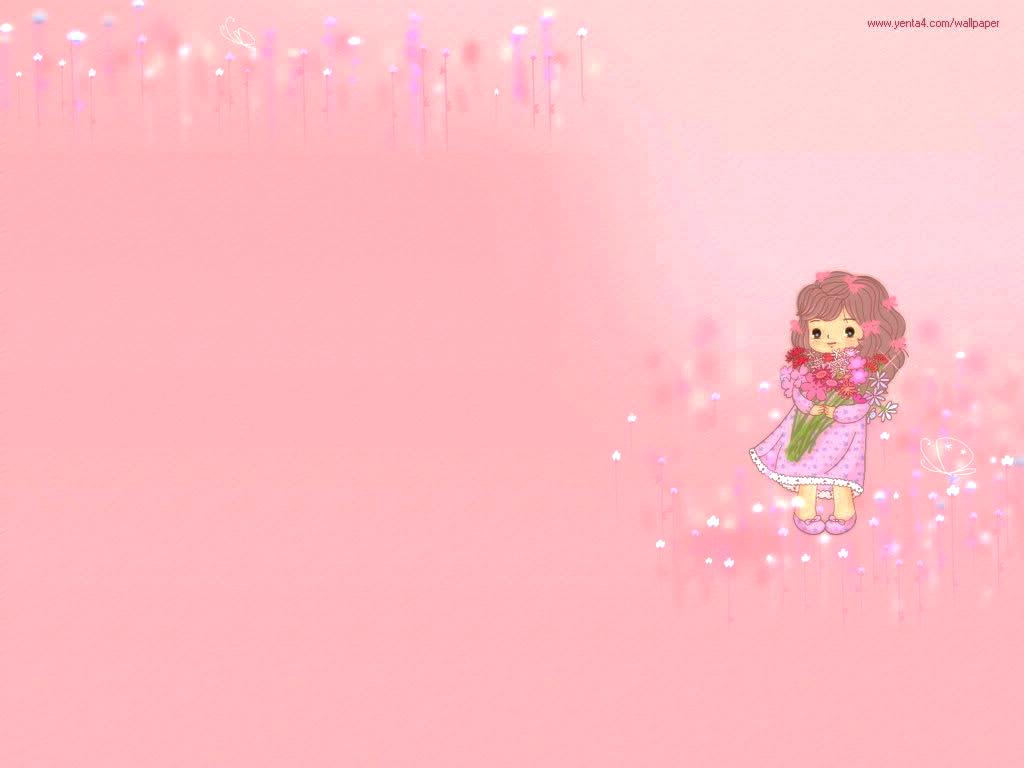 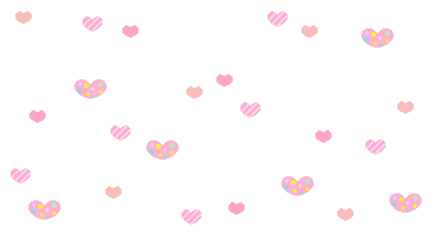 Cảm ơn quý thầy cô đã về dự giờ
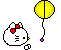